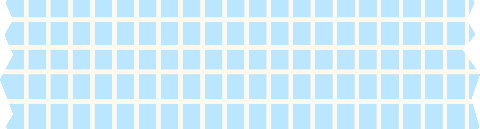 CHỦ ĐỀ 6: GIAO THÔNG CÔNG CỘNG TRONG SÁNG TẠO MĨ THUẬT


BÀI 12 THIẾT KẾ, TRANG TRÍ ÁO PHÔNG
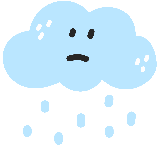 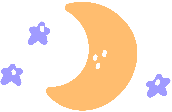 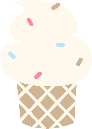 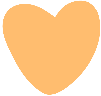 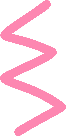 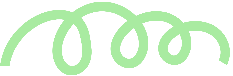 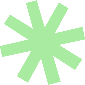 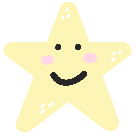 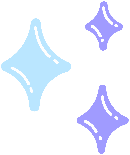 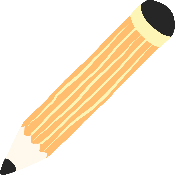 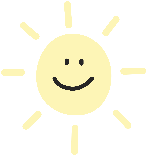 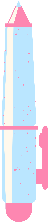 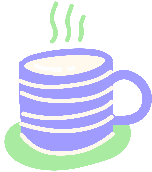 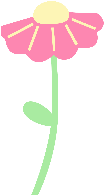 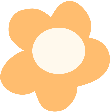 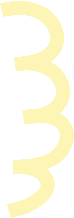 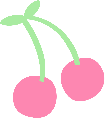 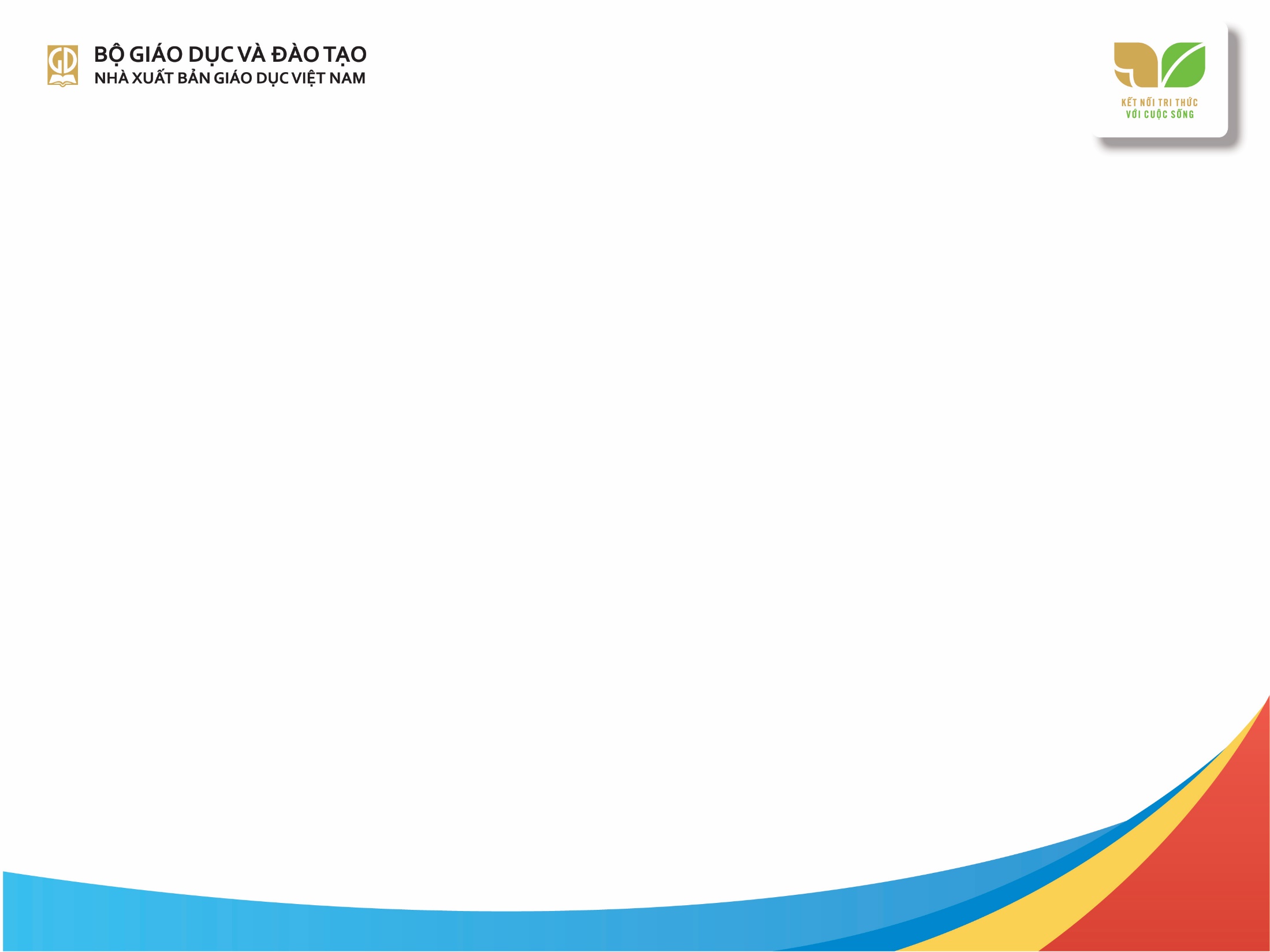 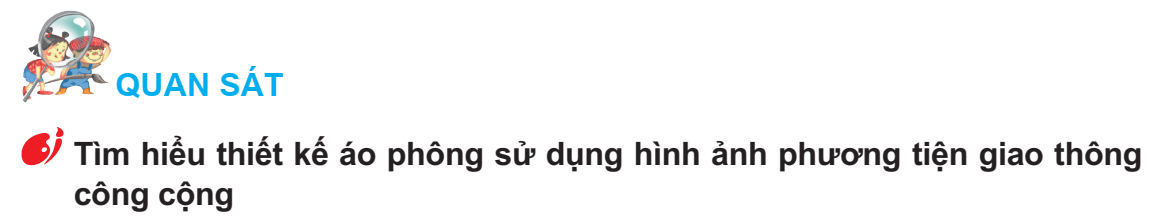 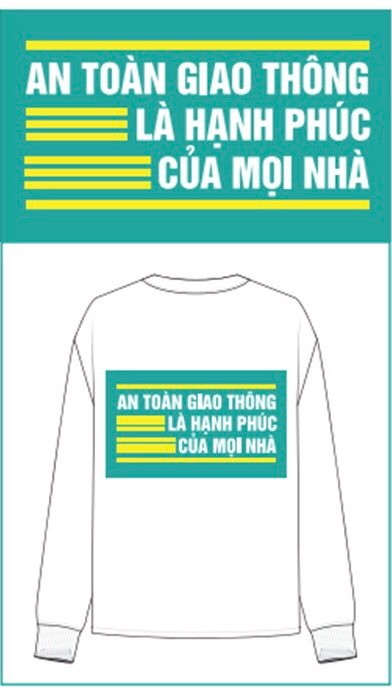 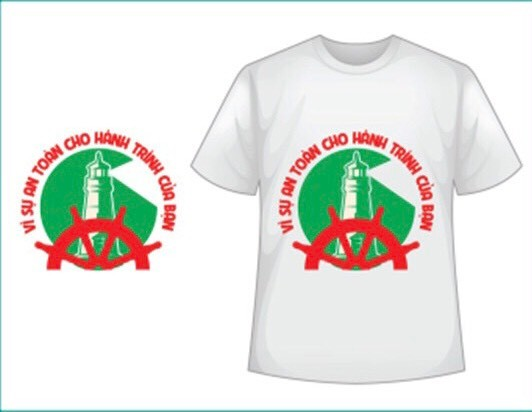 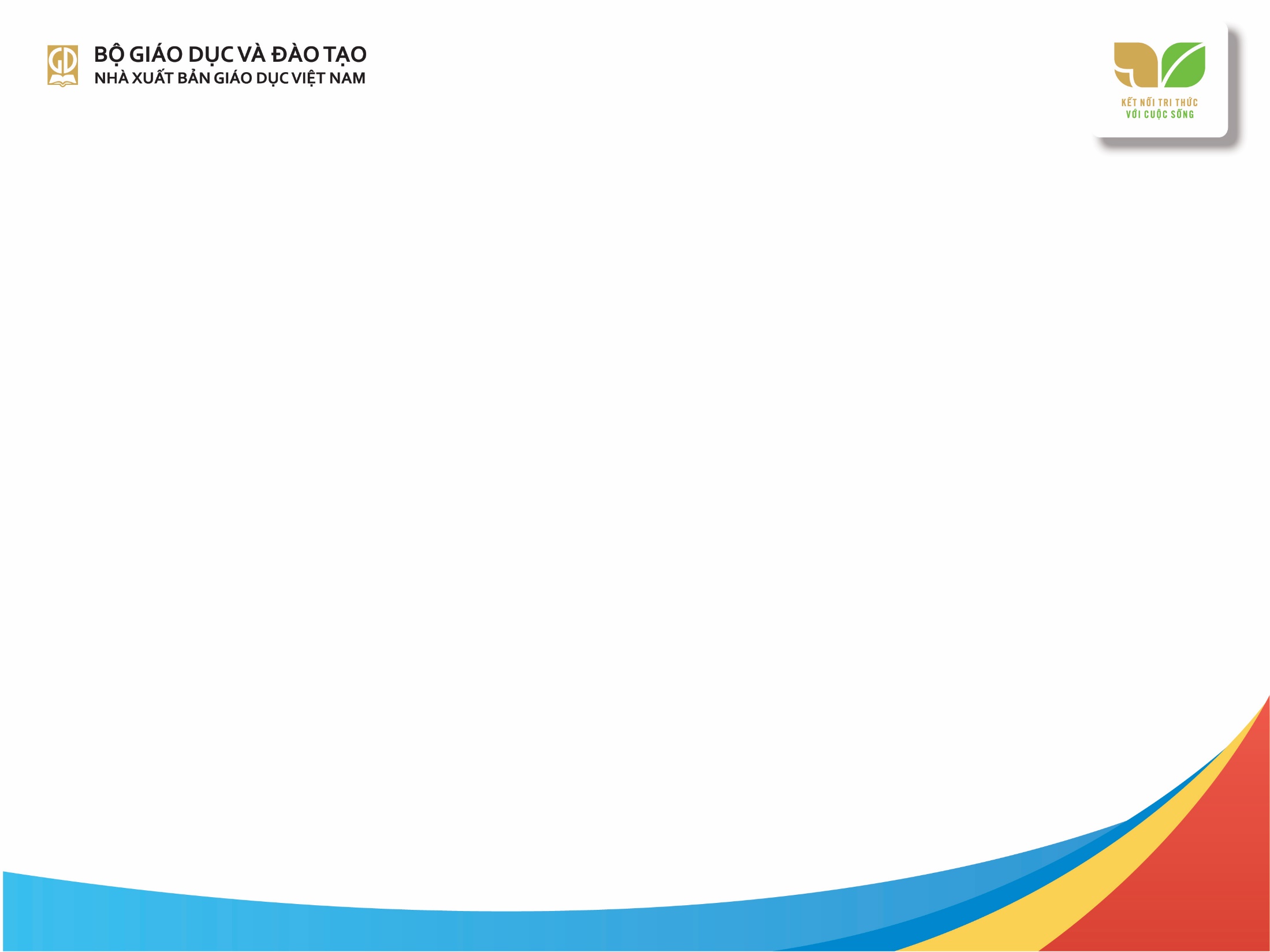 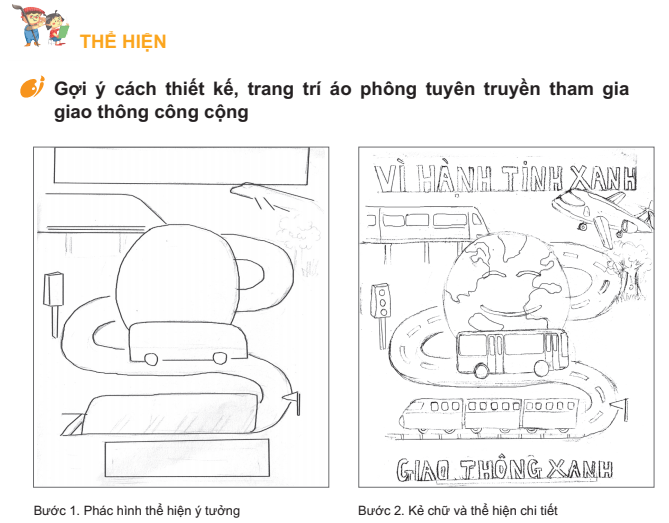 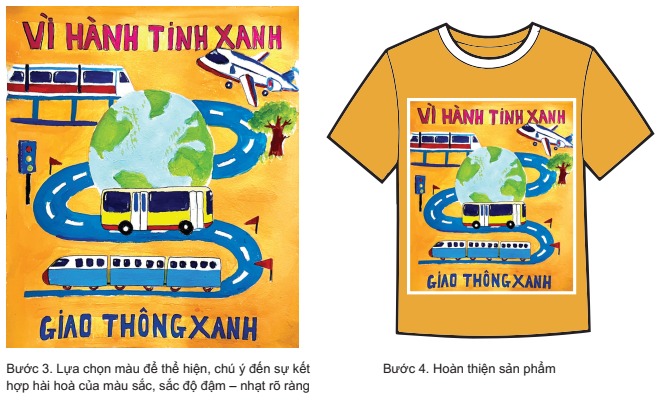 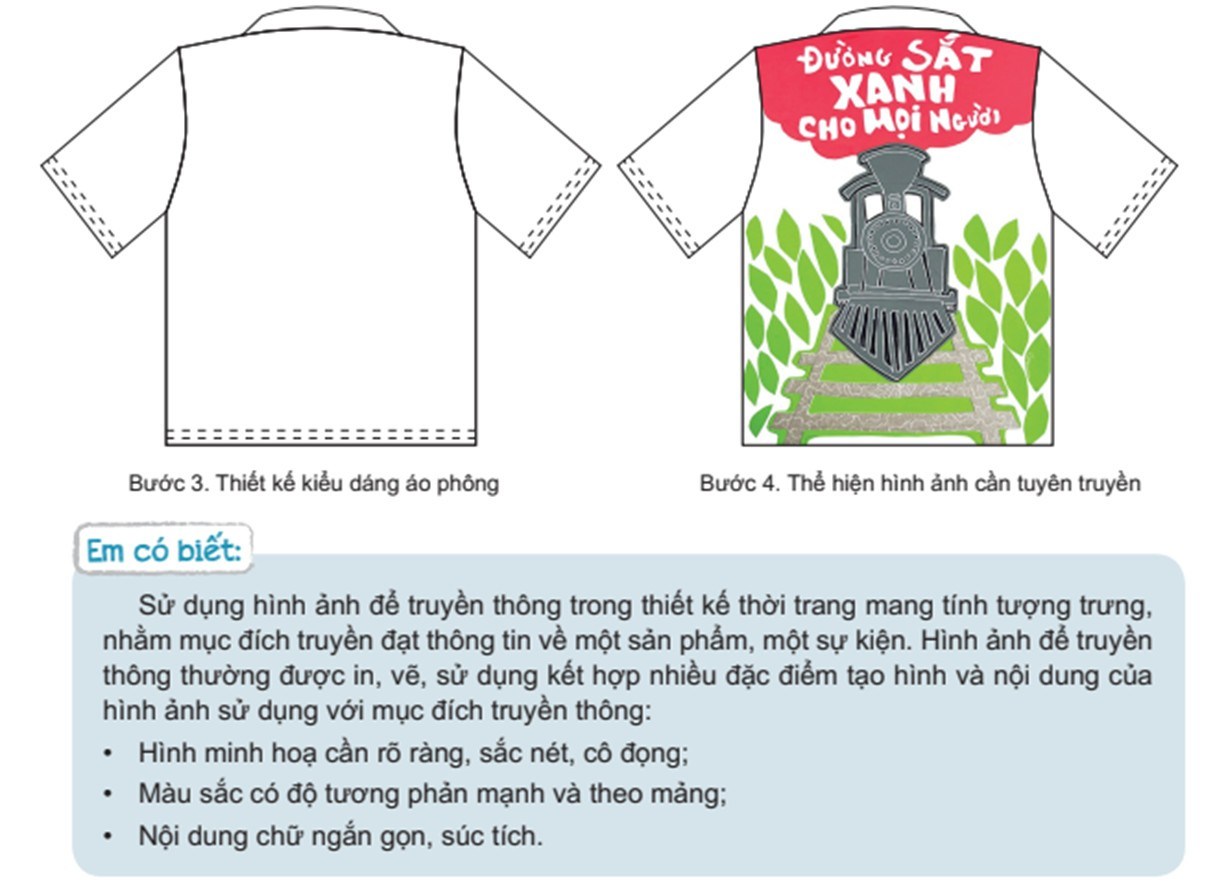 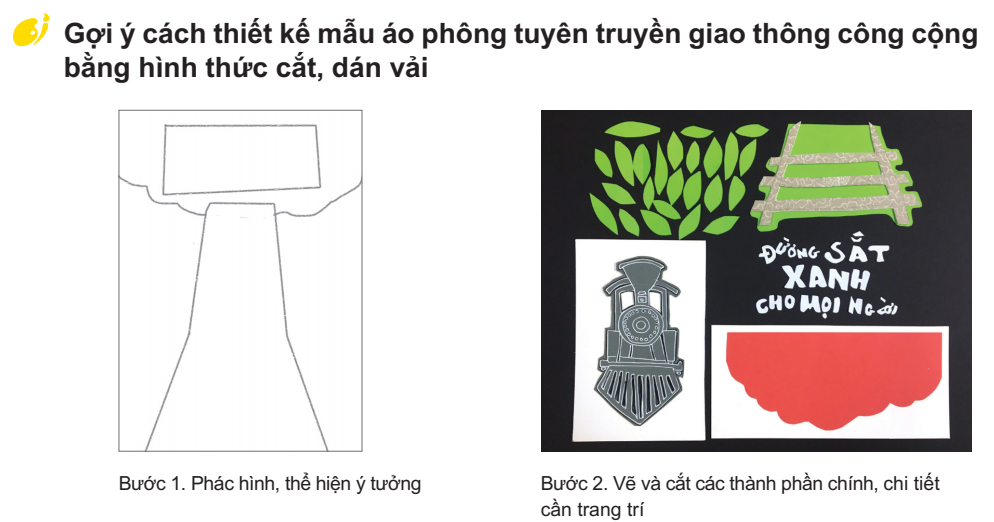 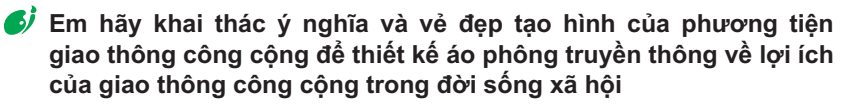 Phần tham khảo
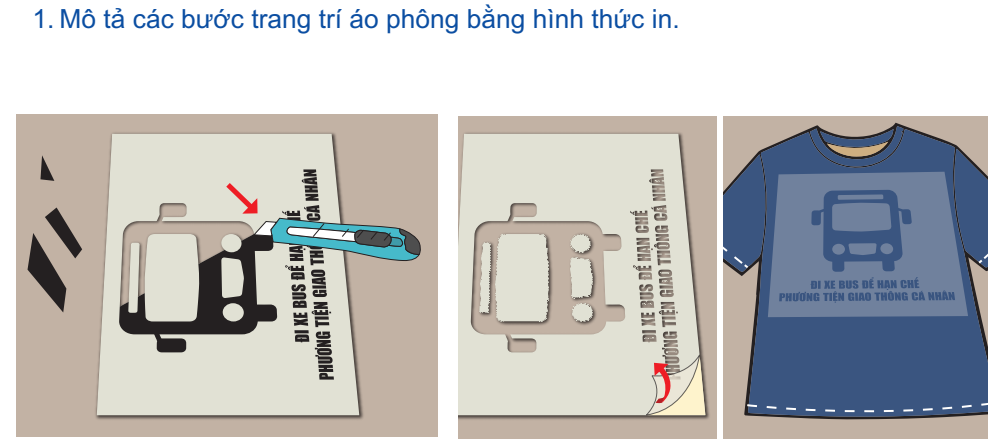 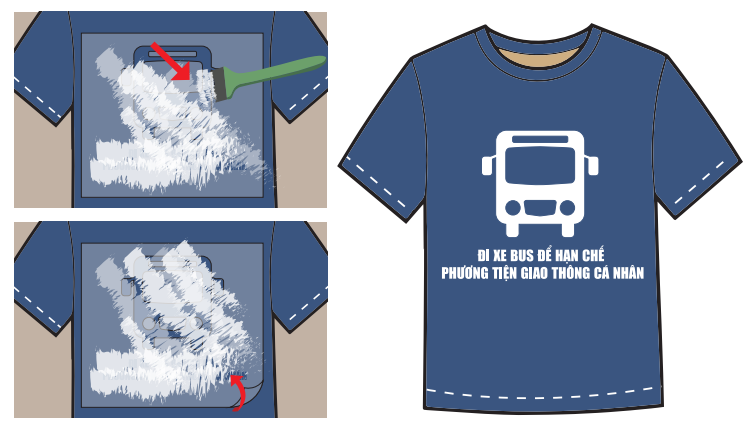 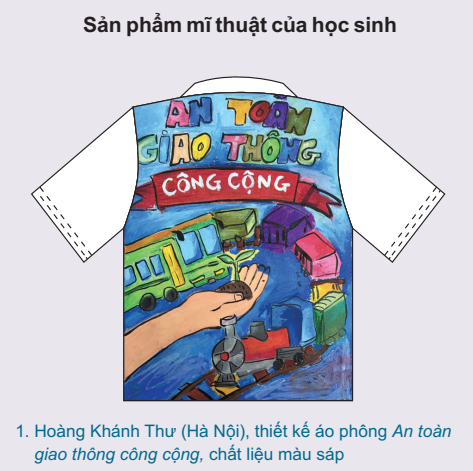 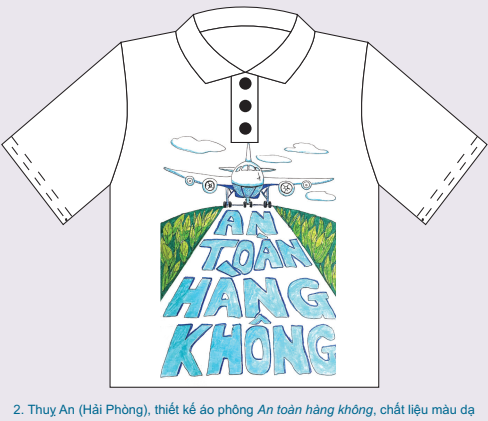 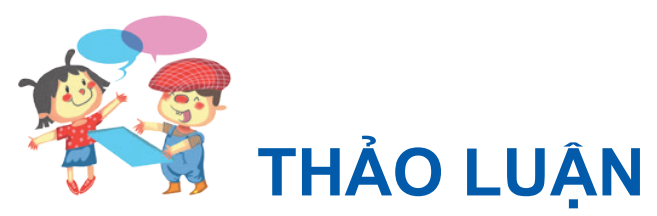 Trưng bày sản phẩm mĩ thuật và thảo luận:– Thông qua sản phẩm thiết kế áo phông, bạn muốn truyền tảithông điệp gì đến người xem?– Trong quá trình thiết kế áo phông (ý tưởng, tạo hình, hoàsắc…), bạn thấy khó khăn ở bước nào nhất? Vì sao?– Theo bạn, cần bổ sung chi tiết hoặc màu sắc như thế nào đểsản phẩm thiết kế áo phông có tính cô đọng, gây được sự chú ý của người xem?
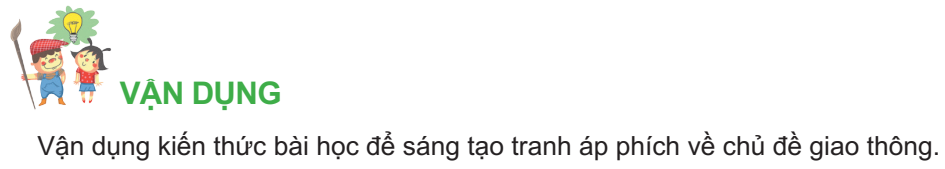 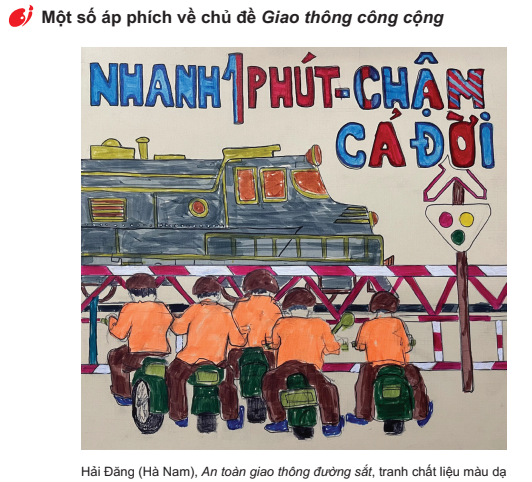 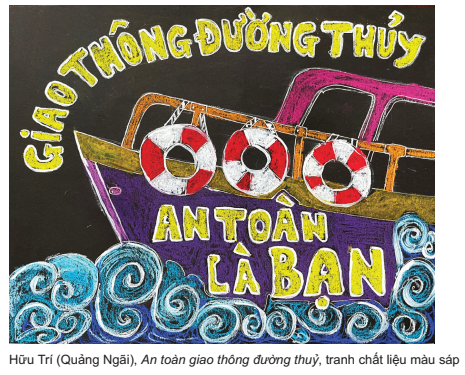 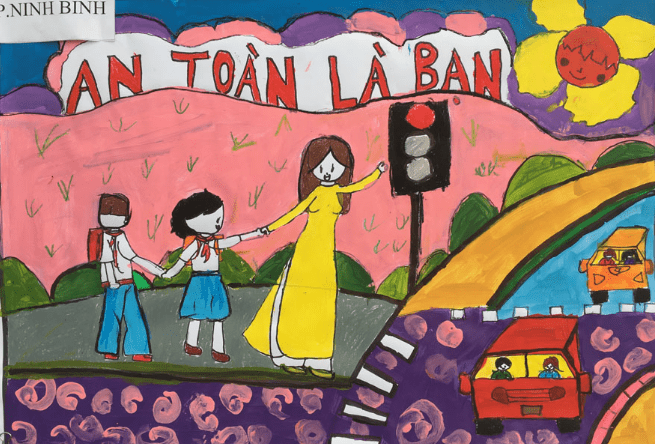 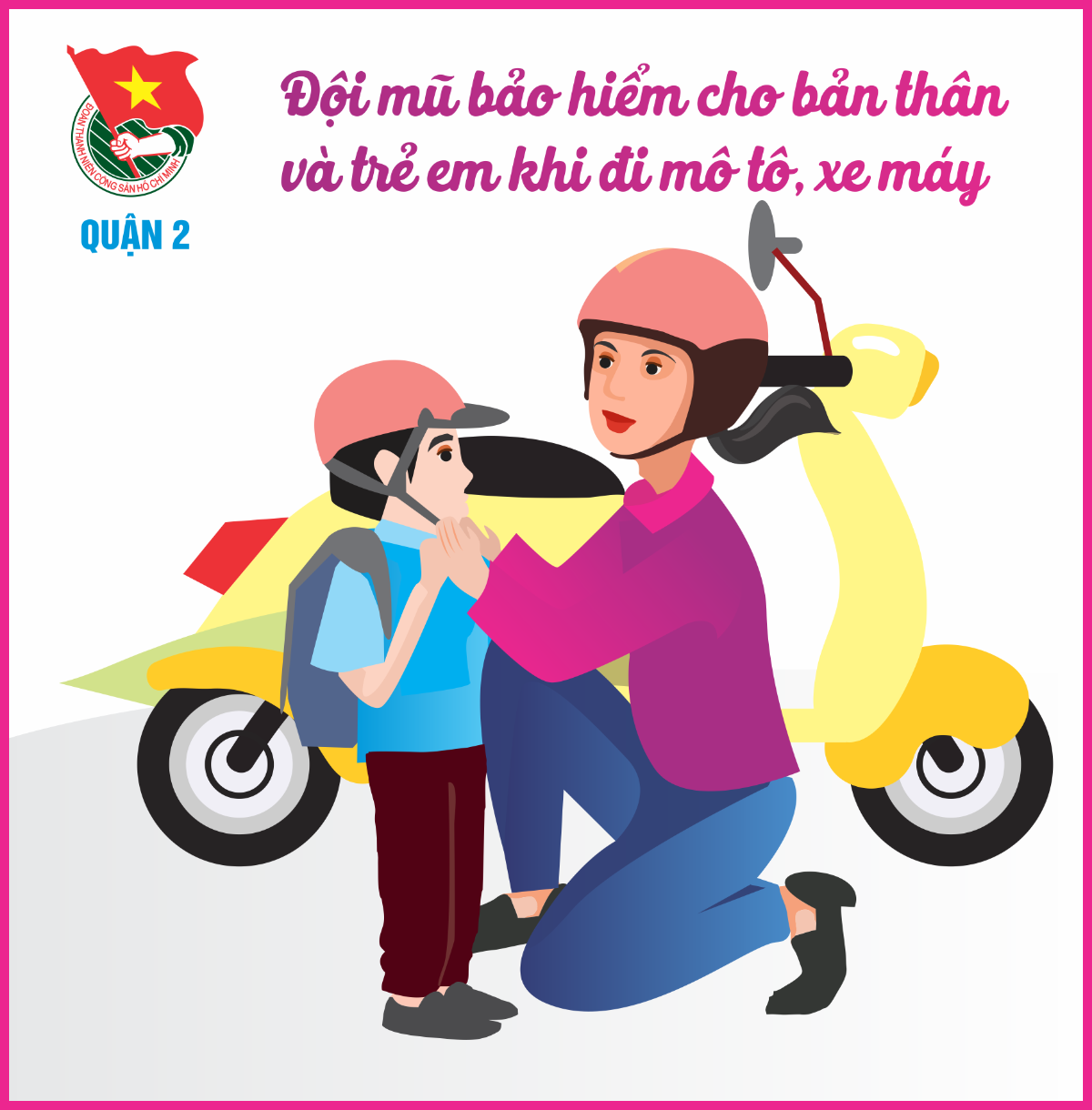